Знакомим дошкольников с                   Красной книгой
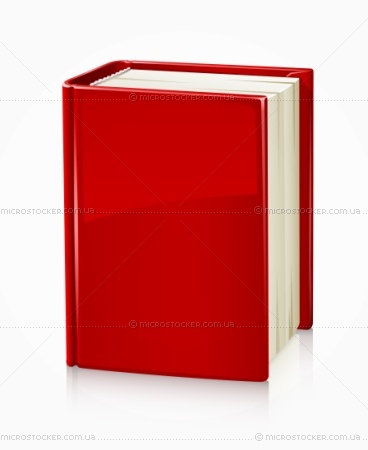 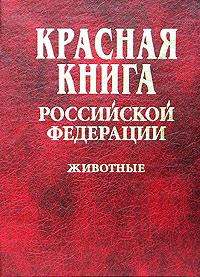 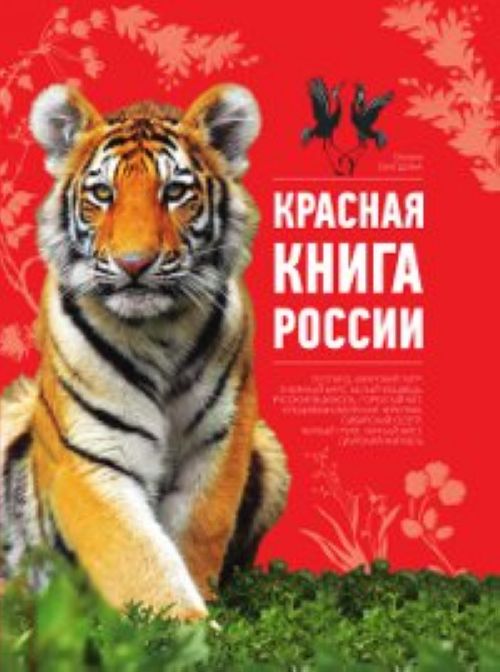 «Красная книга» – Красная!Значит природа в опасности!
Как устроена Красная книга?Она состоит из цветных страниц.
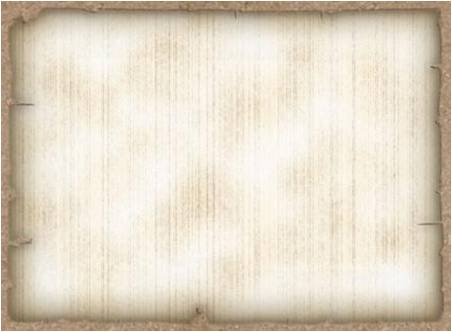 Черные страницы содержат списки тех, кого уже нет, кого мы больше никогда не увидим, кто уже вымер.

Дронт
Сумчатый волк
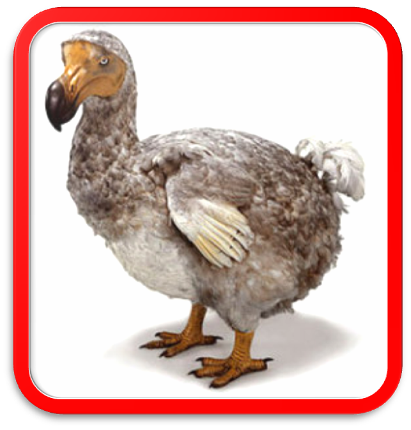 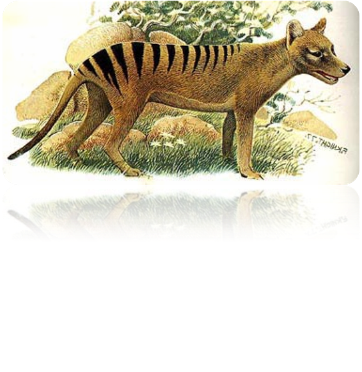 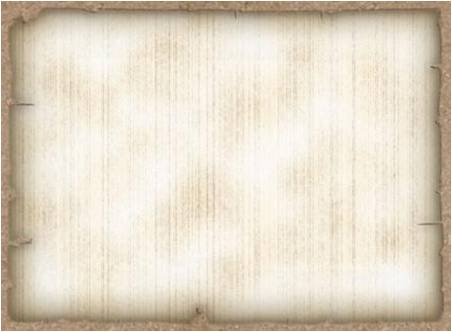 Желтые страницы –  это те  животные, количество которых быстро уменьшается
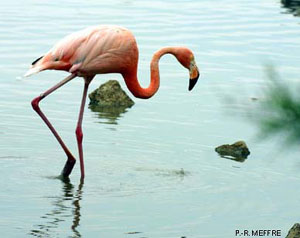 Белый медведь
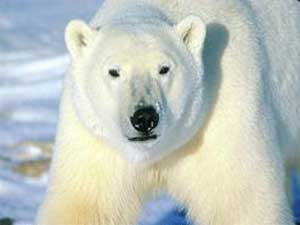 Розовый фламинго
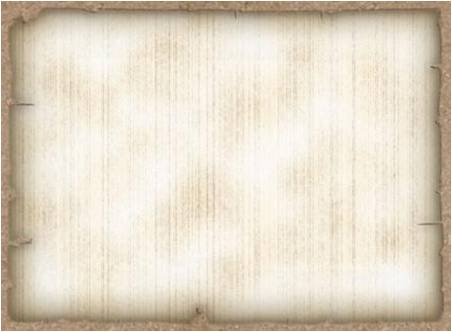 Белые страницы – это те животные, которых всегда было немного.
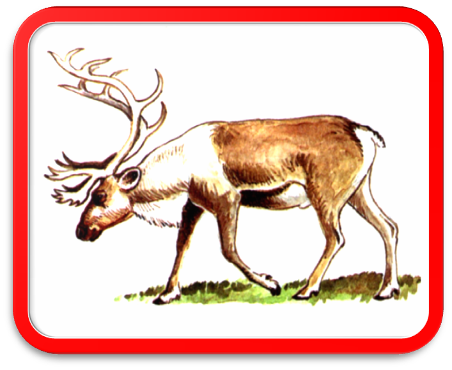 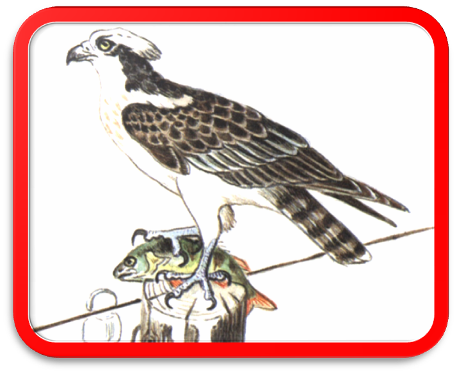 Северный олень (лесной подвид)
Скопа
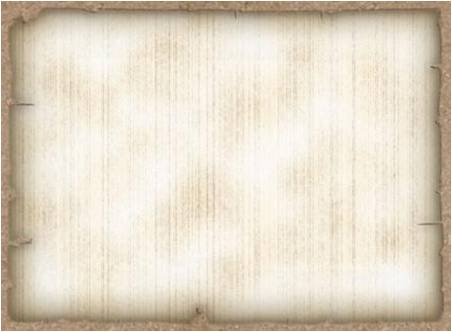 Серые страницы – внесены те животные, которые очень мало изучены, и места их обитания малодоступны.
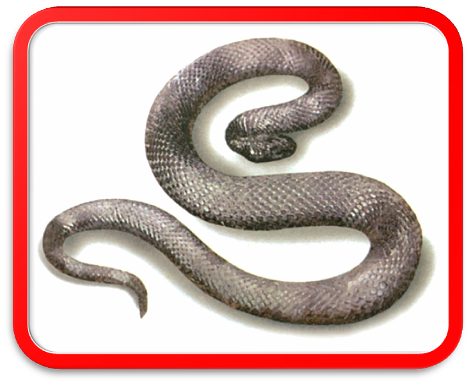 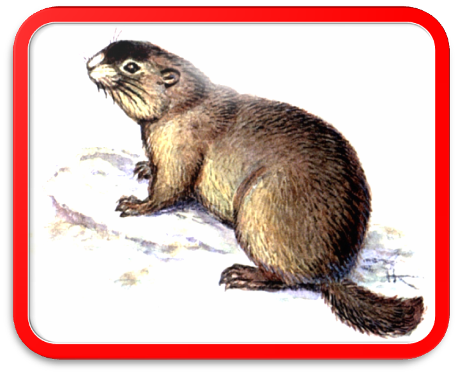 Прибайкальский 
черношапочный сурок
Гадюка никольского
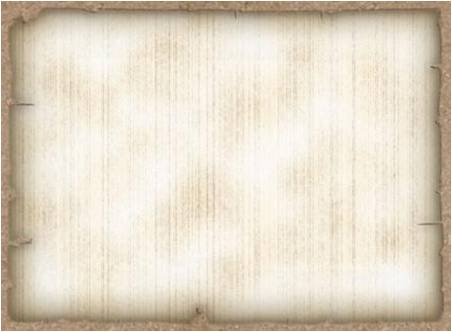 Зеленые страницы – те животные, которых нам удалось сохранить, и спасти их от вымирания
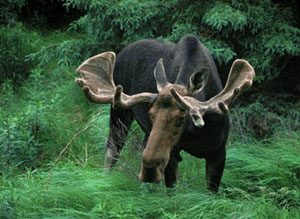 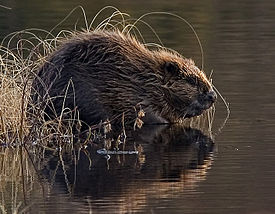 Лось
Речной бобр
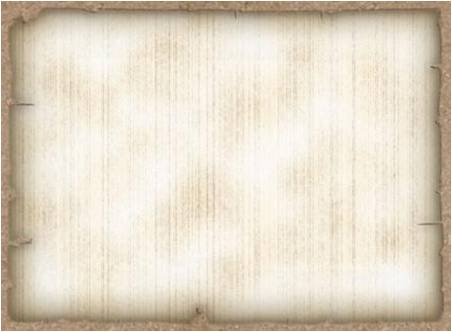 Красные страницы показывают нам исчезающих  и  особо  редких животных
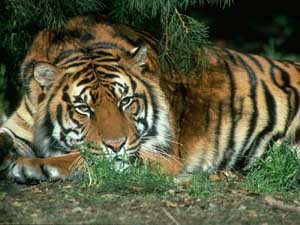 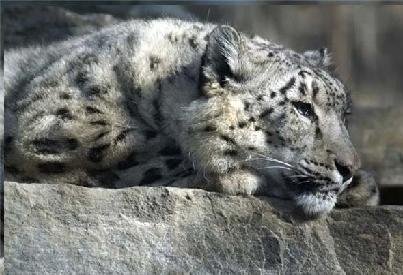 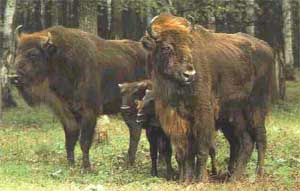 Тигр
Снежный барс
Зубр
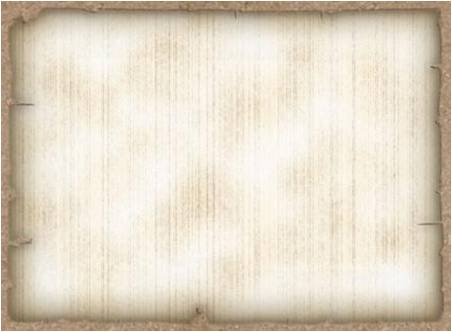 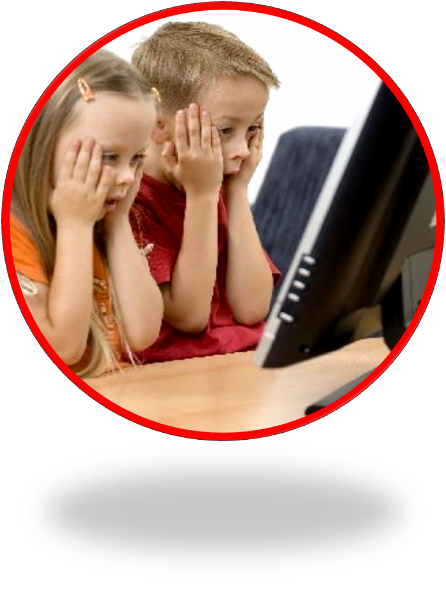 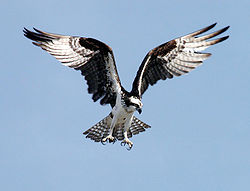 Красная книга – документ временного действия. Какие-то растения или животные могут уже не нуждаться в охране – их переносят на другие страницы книги.
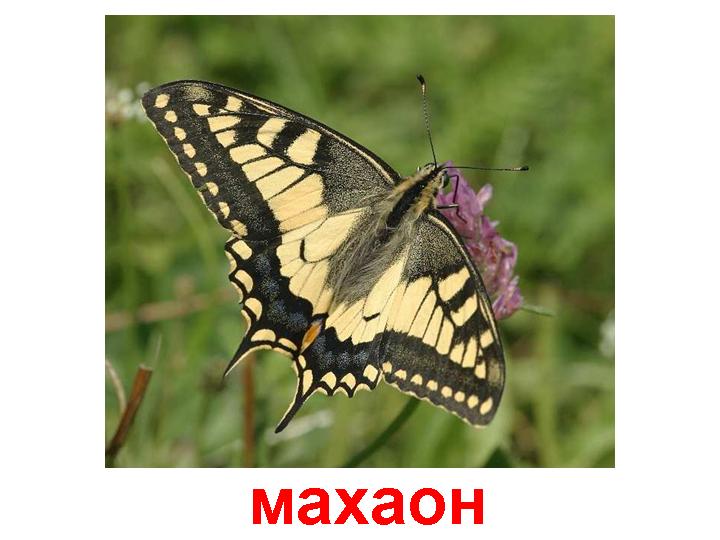 МОРЖИ

Относятся к числу самых крупных ластоногих. Взрослые самцы достигают в длину 4-х метров и весят почти две тонны.
Ёж обыкновенный

Ёжики – существа славные и любопытные. У них острая мордочка с влажным блестящим носом, очень подвижные. Ежи маловосприимчивы к ядам. Ёж может пообедать совершенно без вреда для себя очень ядовитыми насекомыми, или даже гадюками.
Пеликан
Это неуклюжие на суше и ловкие на воде птицы. Крылья их легко намокают, и пеликаны вынуждены отжимать их клювом. У них есть знаменитый мешок. В него птица может набрать до 5 литров воды вместе с рыбой, а затем отцеживать через клюв воду, оставляя в мешке вкусных карпов. Именно ими предпочитают питаться пеликаны, но едят они и мелкую рыбешку.
Кислица
Каждый лист состоит из трёх отдельных долей и похожие на лист клевера. Это съедобное для людей растения.  Его листья содержат  витамина С. Их можно съедать  в сыром виде, в качестве салата,  варить суп.
Каменная береза

Каменной березу называют в основном из-за того, что растет она на камнях. Древесина ее необычайно плотная и тяжелая, как камень. Оно тонет в воде, тяжело обрабатывается.
Берегите природу